8
Тема проекта:
Деревянная ферма Гаусовой кривизны

Решаемая проблема:
Дороговизна себестоимости изготовления аналогов из других материалов

Сфера применения проекта:
Частное и промышленное строительство

Потенциальный потребительский сегмент:
Юридические лица
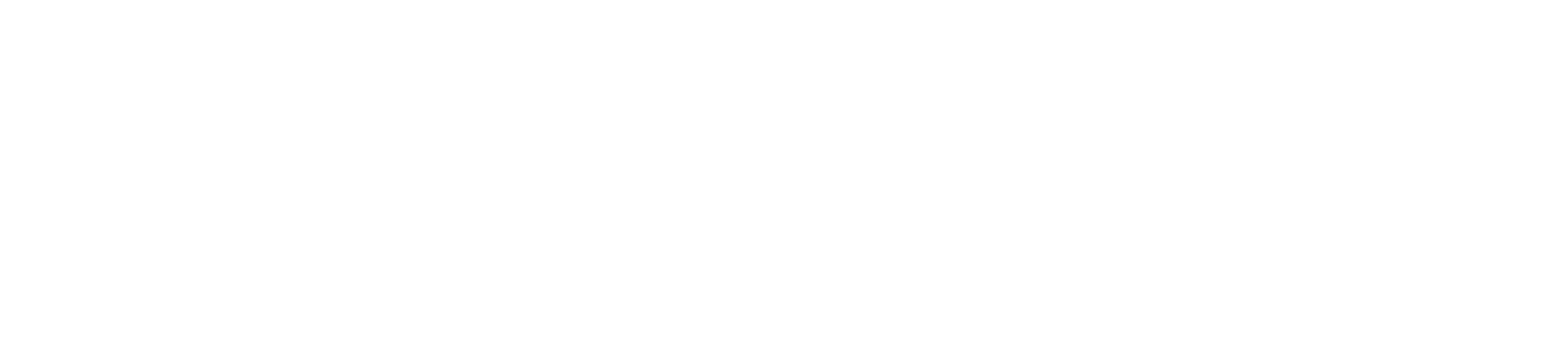 Описание проблемы:
Излишние затраты при строительстве промышленных зданий вызванные использованием дорогостоящих материалов.

Актуальность и потенциал:

В связи с политикой импортозамещения в стране стремительно увеличиваются темпы строительства промышленных зданий. 

По данным агентства Sherpa Group объем работ в российской строительной отрасли по итогам 2022 года достиг 12,9 трлн рублей, что на 5,2% больше, чем годом ранее, чему способствовали государственные заказы.

Наибольший прирост в общем росте объемов строительных работ приходится на индустриальное строительство
Характеристика проблемы
Основа научно-технического решения:

Модификация древесины: разработка и применение новых методов обработки древесины, таких как пропитка, модификация с помощью химических веществ или биологических агентов. Это позволит улучшить устойчивость древесины к воздействию влаги, грибков, насекомых и других внешних факторов.

Применение защитных покрытий: разработка и использование специальных защитных покрытий, которые предотвращают повреждение древесины и увеличивают ее срок службы.
Базовая бизнес-идея
Бизнес-модель:
Типовые деревянные фермы будут изготавливать на заводе. 
Заказчиками являются малые и крупные строительные компании. Реализовывается продукция напрямую от изготовителя. 
Реклама осуществляется через социальные сети, телевидение, рекламу на баннерах, а так же через живую рекламу.

Основные конкуренты:
    - ЖБИ 1-6;                  - MiTek;                   - ЛВЛ конструкции; 
    - ТуРай;                     - DREAM WOOD.
Базовая бизнес-идея
Ценностное предложение:

Меньшая стоимость;

Вес легче на 10% аналогов;

Возможность перекрывать пролеты большей длины;

Короткие сроки производства

Простота транспортировки
Базовая бизнес-идея
Основные технические параметры:
-  Ферма деревянная, предназначена для строительства общественных, промышленных, жилых и уникальных зданий.
- Фермы экологичные, дешевле аналогов, легче по весу, проще монтируются и транспортируются.
-   Такими фермами можно перекрывать пролеты до 36 м.
-   Вес варьируется от 0,05 т до 6,2 т.
Характеристика будущего продукта
Каналы продвижения будущего продукта:
СМИ;
Живая реклама.
Каналы сбыта будущего продукта:
Строительные компании (Мармакс, Зеленый Сад и т.п.). 
Строительные компании могут пользоваться данной технологией при проектировании своих зданий.
Характеристика будущего продукта